SiPM 测试汇报
韩灵芝
2024年8月20日
1
电源测试
2
电路图
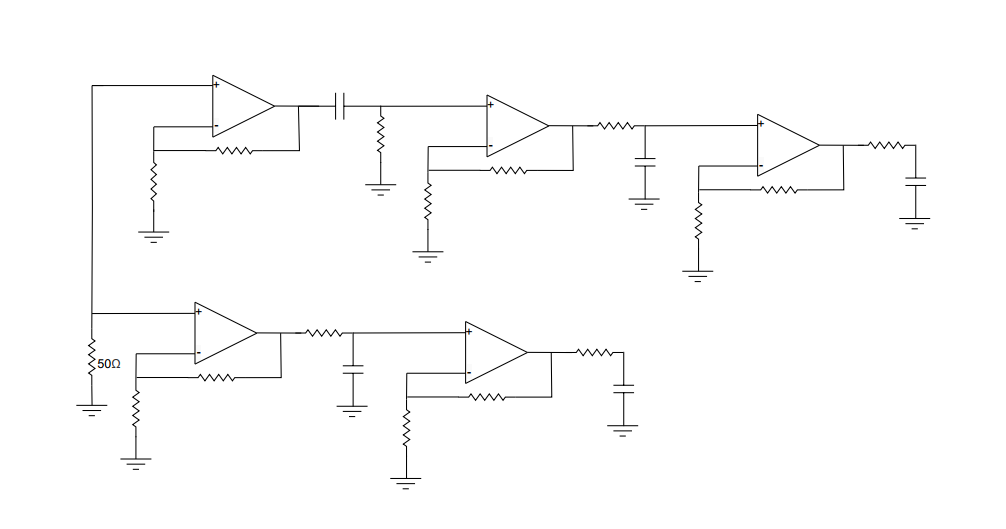 3
带宽—增益曲线
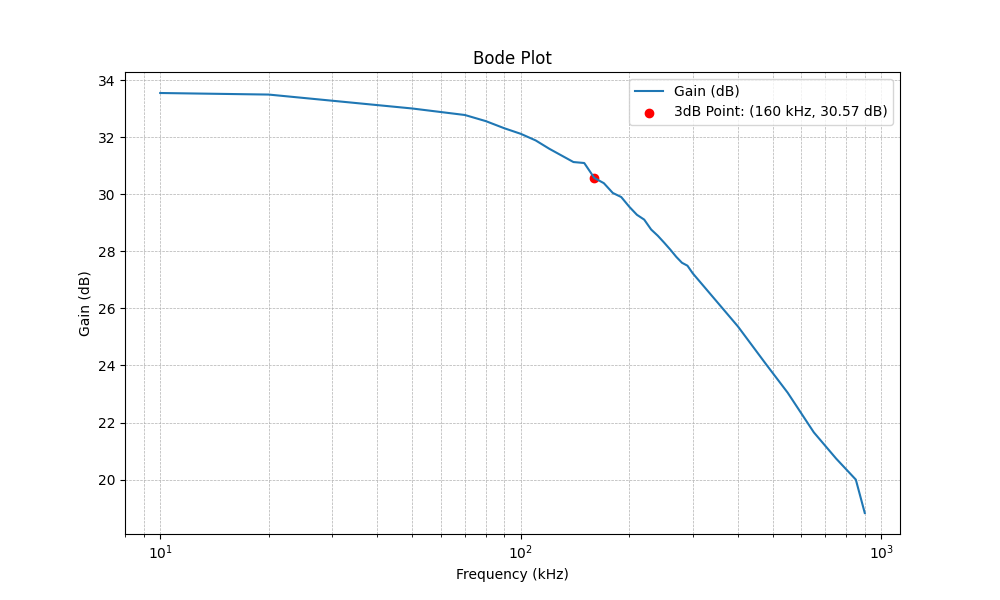 ch1
ch2
4
性能测试
计算无输入信号时信号输出端口的均方根，以此来衡量噪声。
输入10kHz的正弦波，测增益和动态范围。
输入电流值的动态范围240uA，1.72mA，
                     预计是6.72uA，50mA，
需要降低ch2的增益来调整。
5
后续工作安排
调整带宽
和探测器联测
6